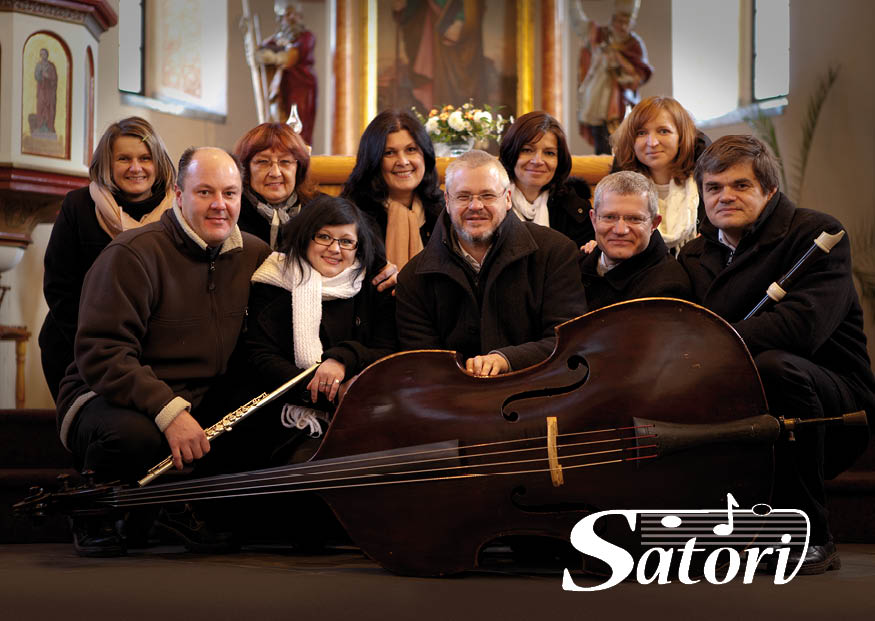 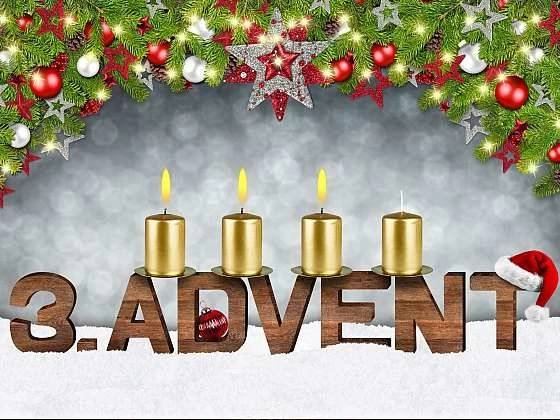 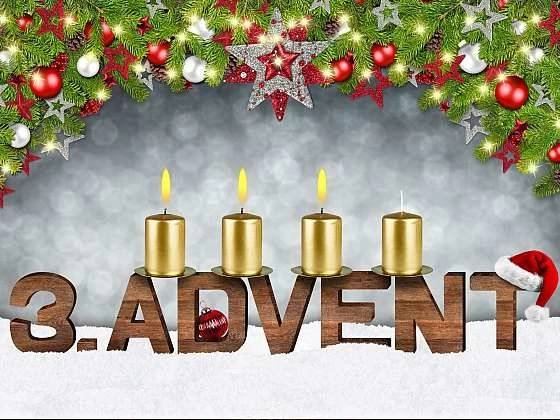 11.12.2022 Adventní koncertv Kostele sv. Prokopa v Libošovicích od 17 hodin
Vokálně instrumentální soubor SATORI 
spirituály - tradicionály - vánoční písně a koledy
Srdečně Vás zveme